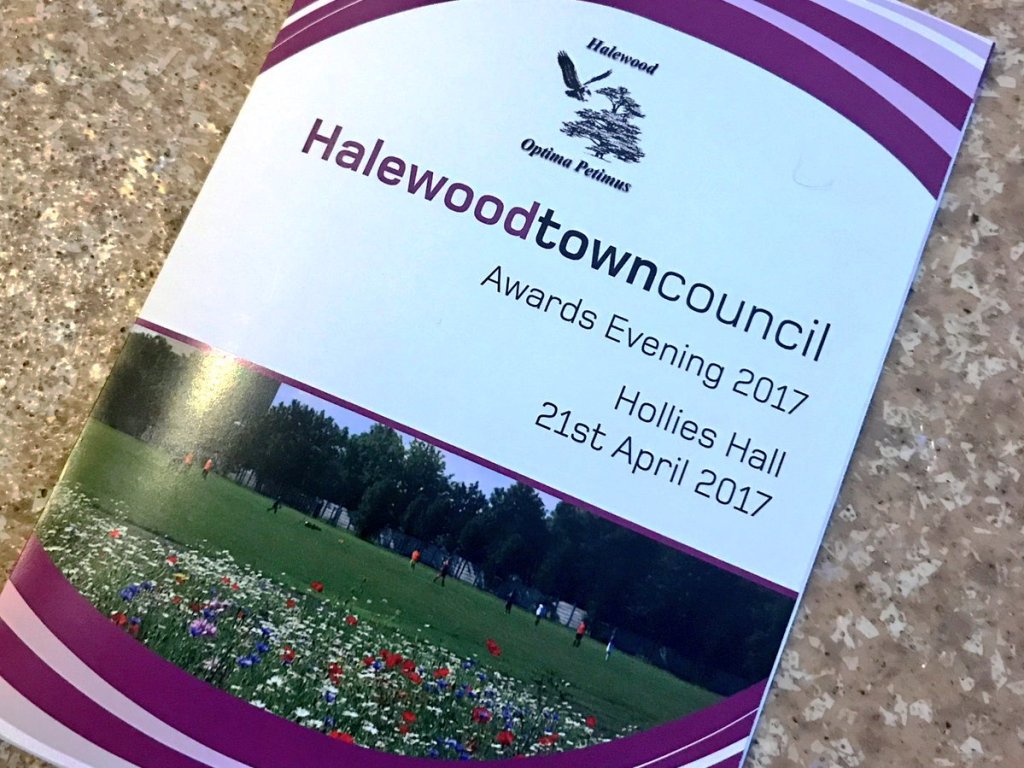 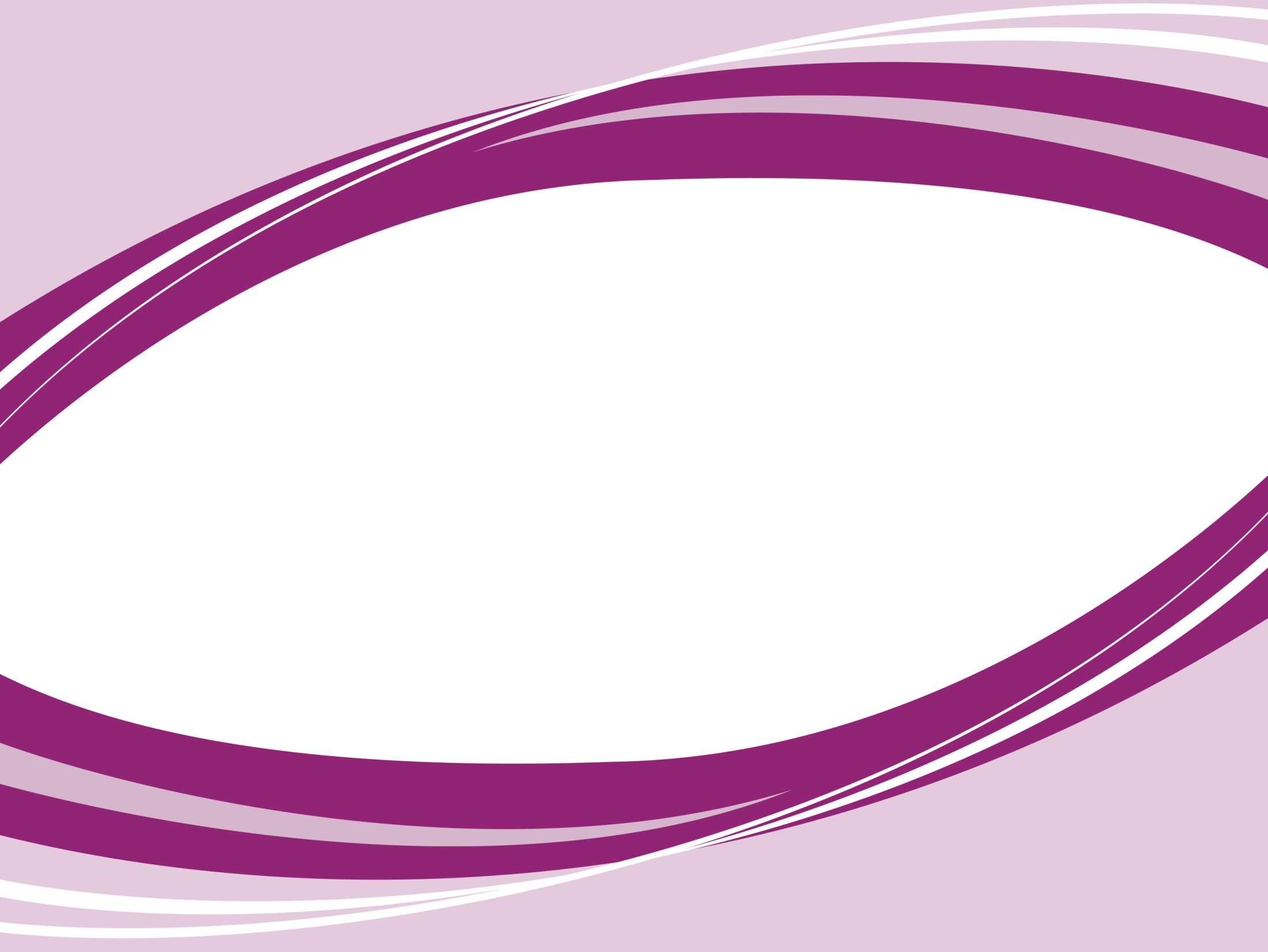 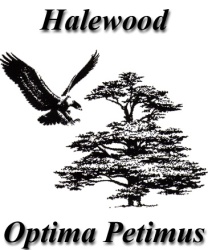 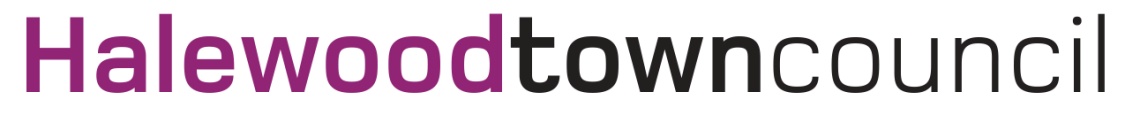 Pupil Recognition Awards
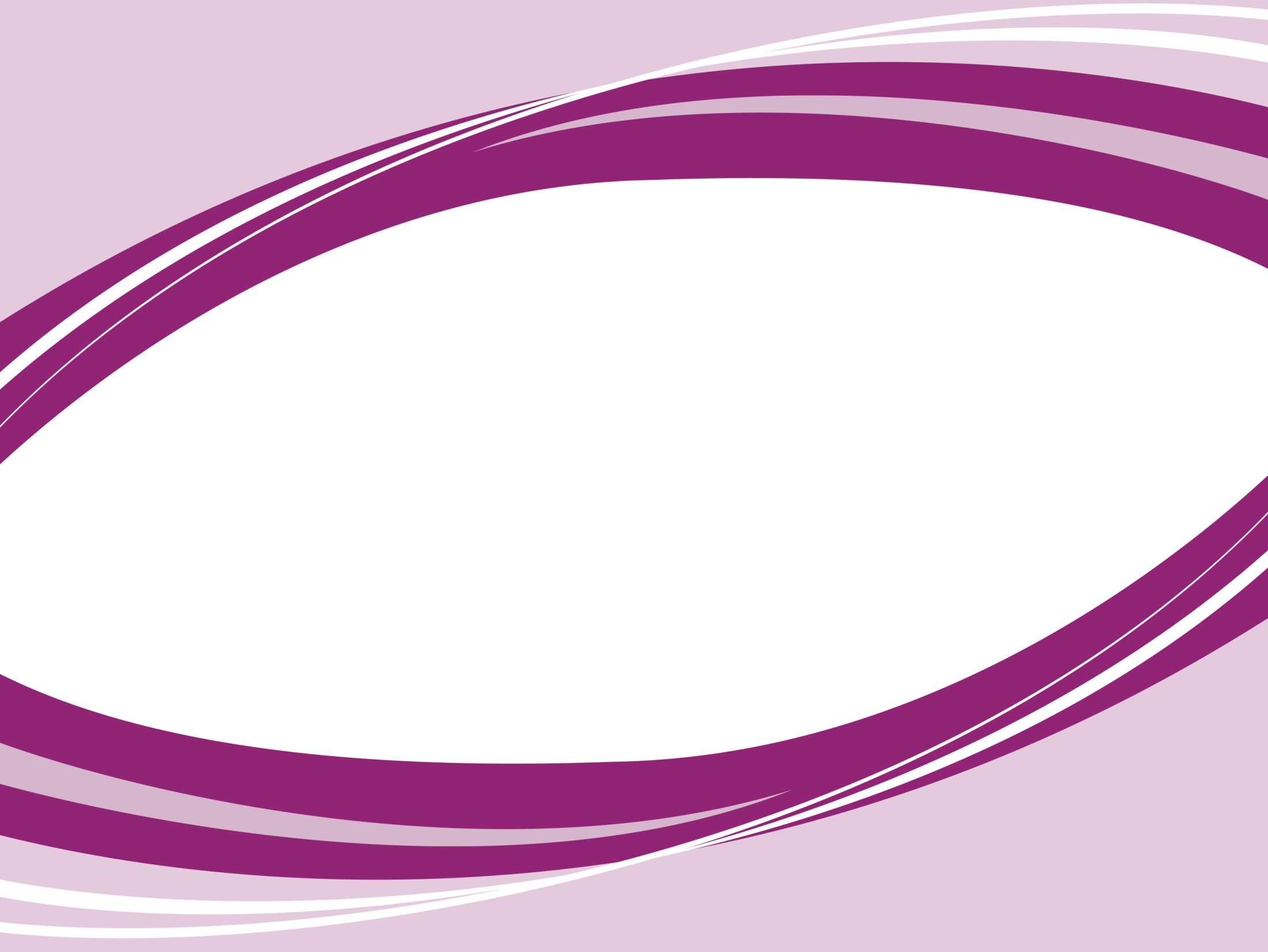 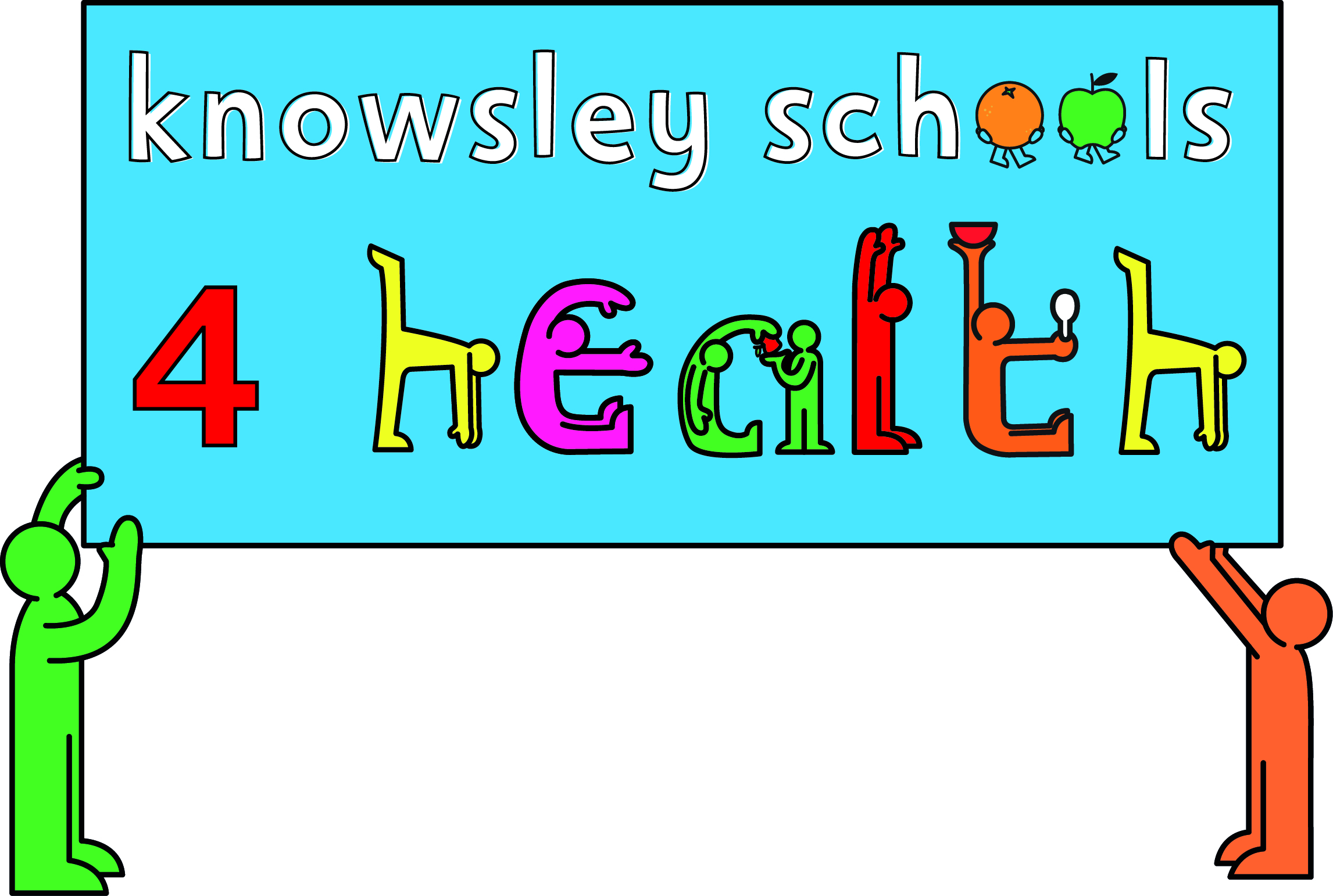 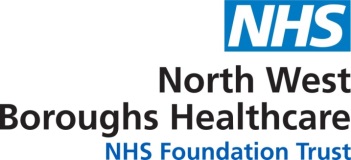 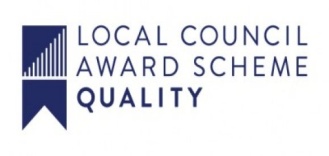 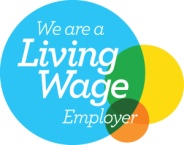 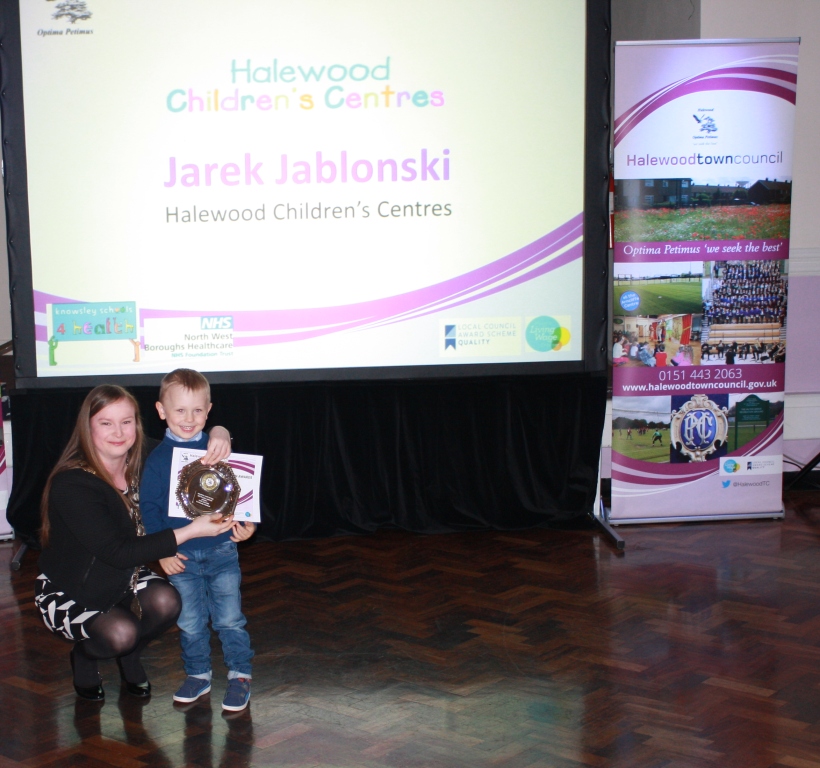 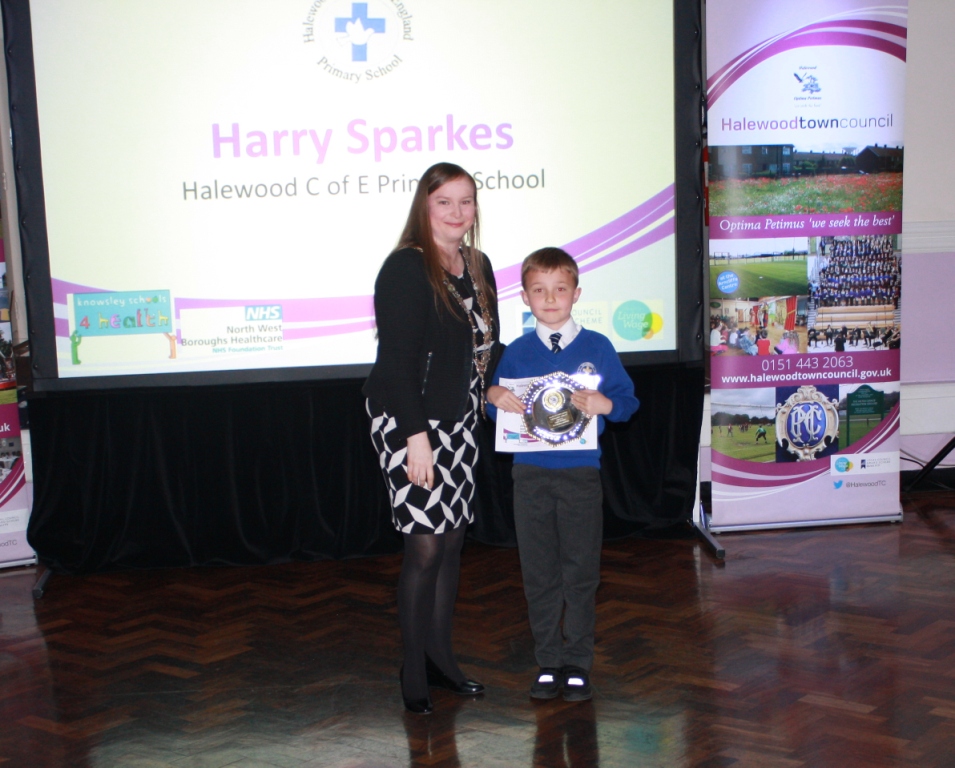 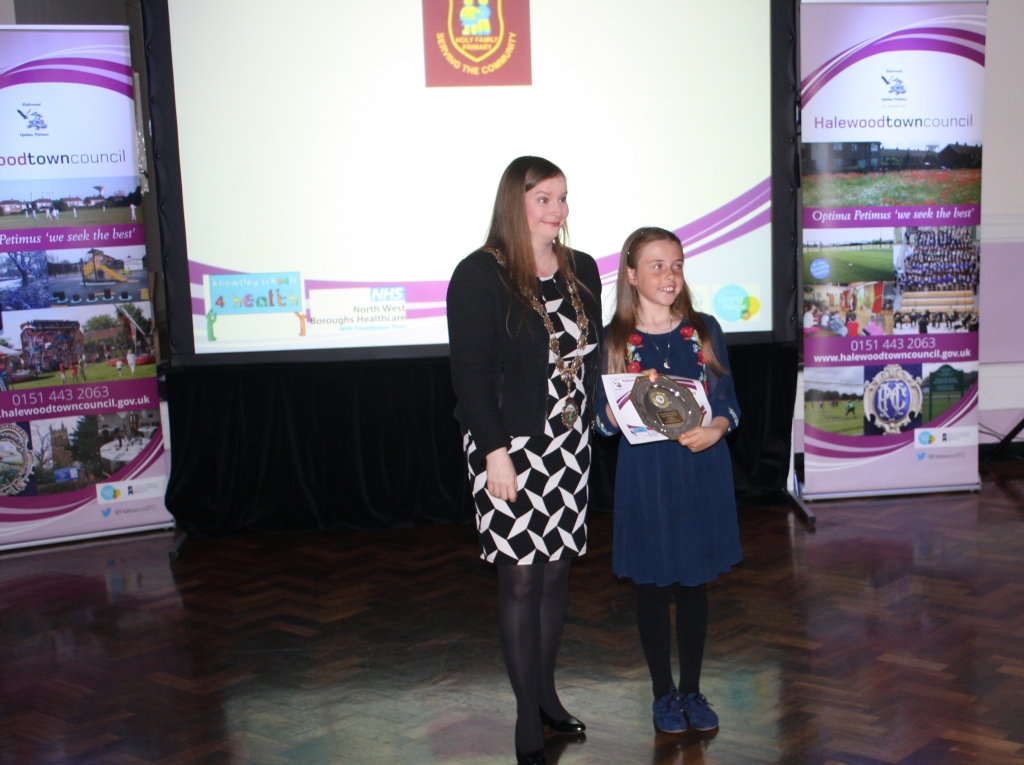 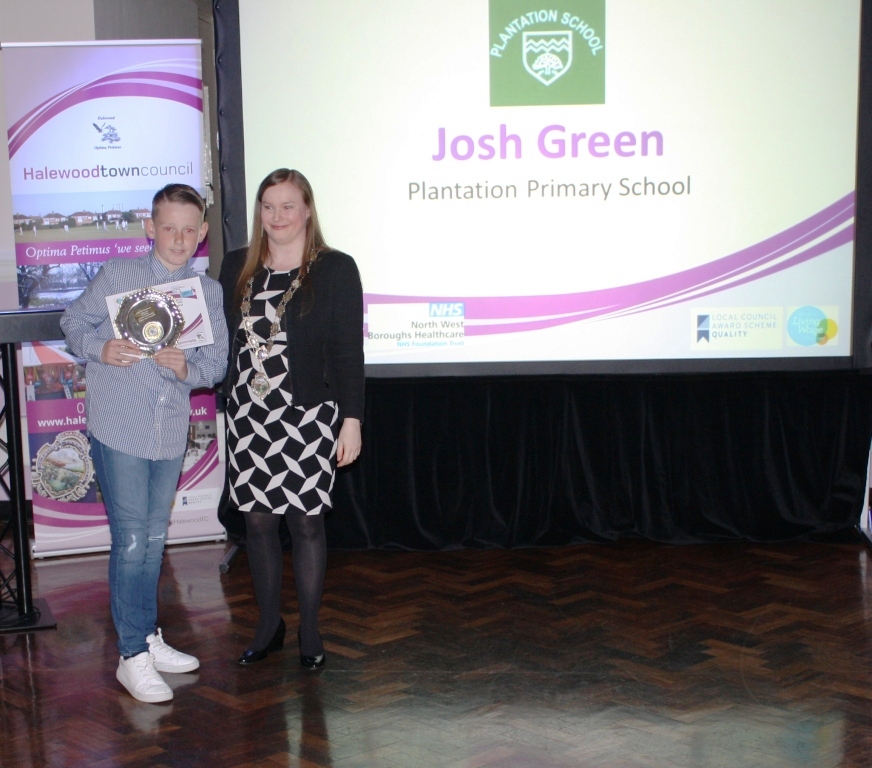 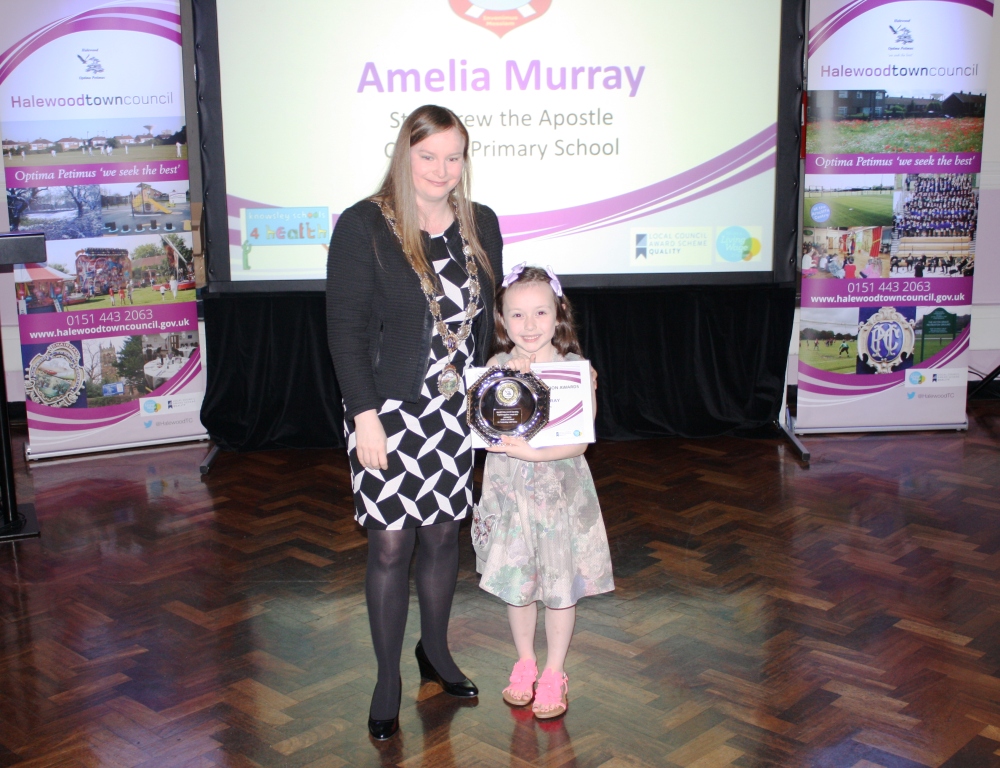 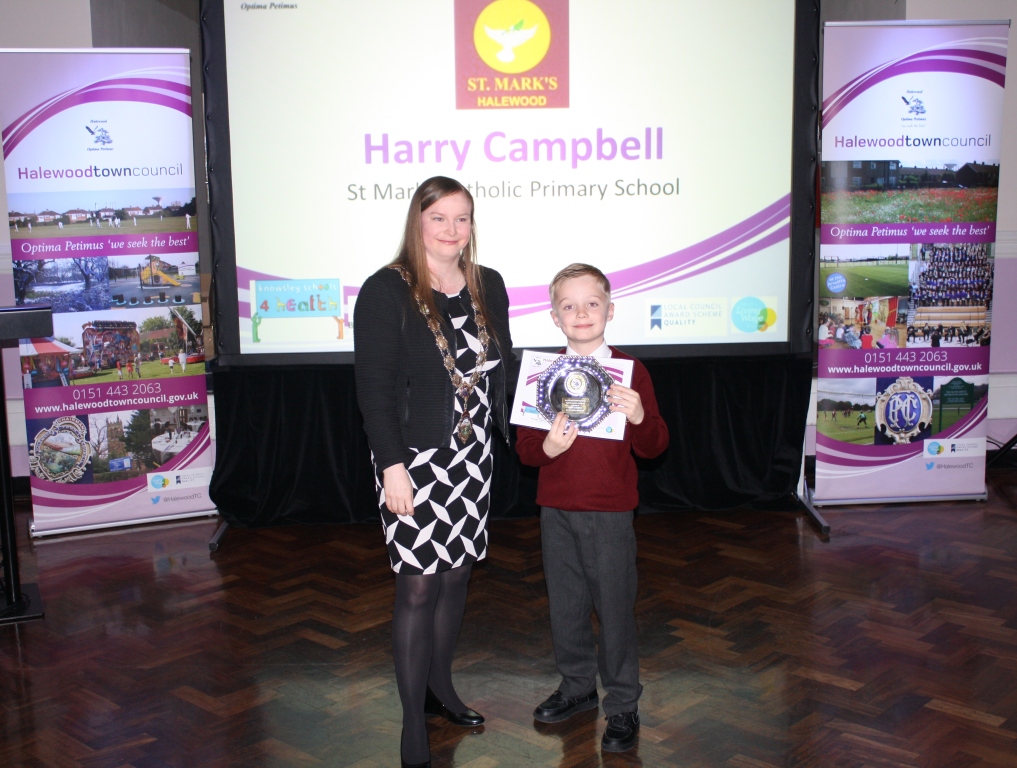 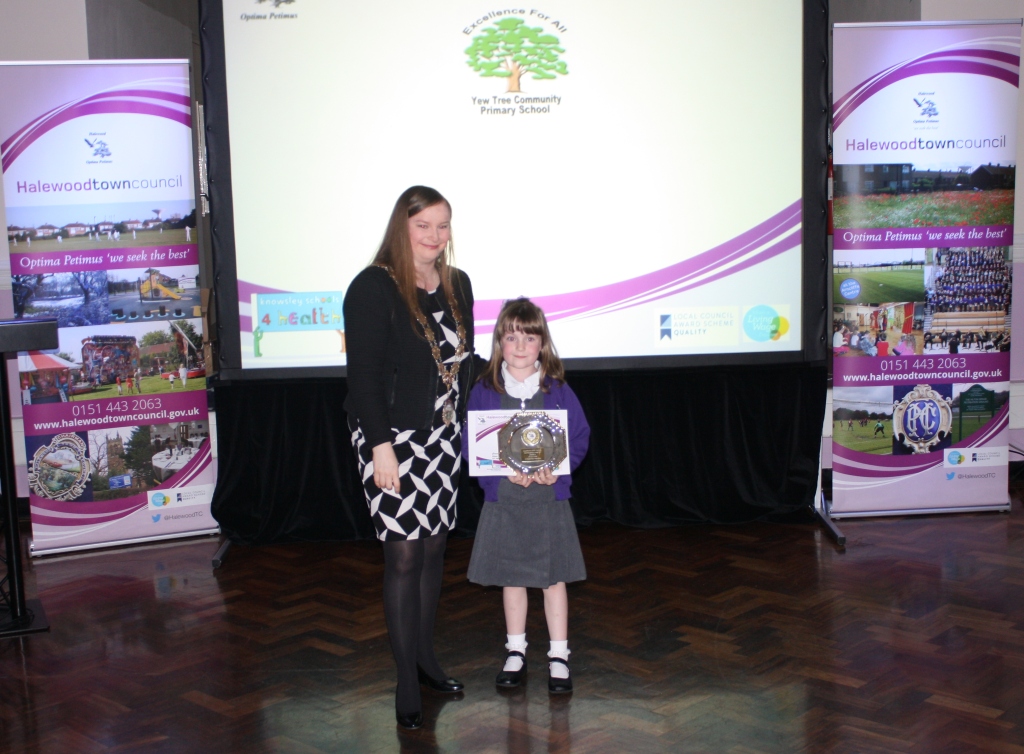 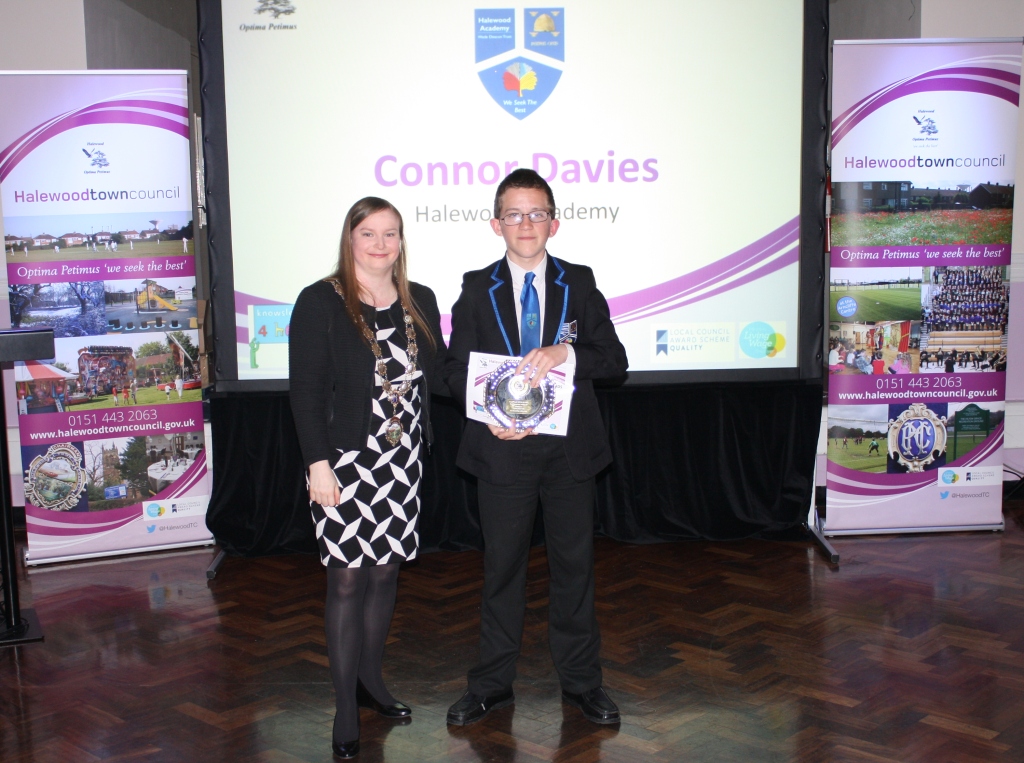